UE 2.10 S1 INFECTIOLOGIE, HYGIENE: BACTERIOLOGIEDr Mehalaine
IFSI 1ère année
Promotion 2023/2026
Structure des bactéries
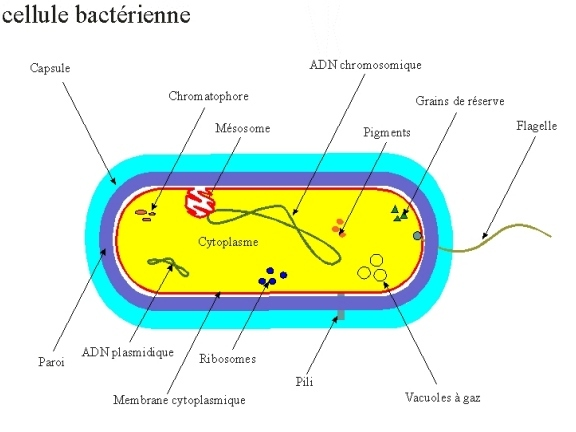 2
Bactéries vues au microscope optique
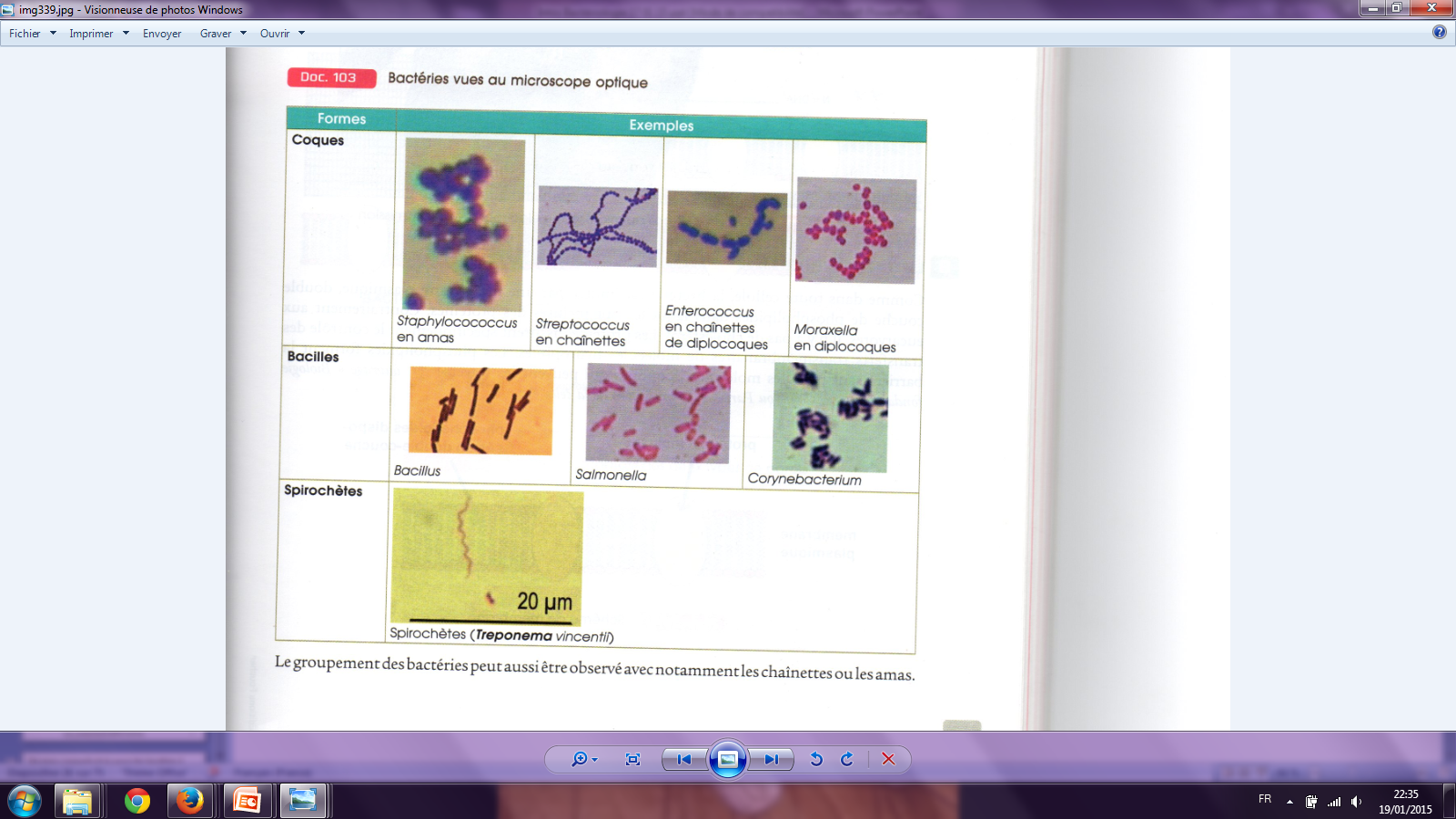 3
La paroi
Différence de structure et de composition chimique entre les parois des bactéries à gram positif et à gram négatif
Toutes les parois bactériennes ont un constituant en commun: le peptidoglycane
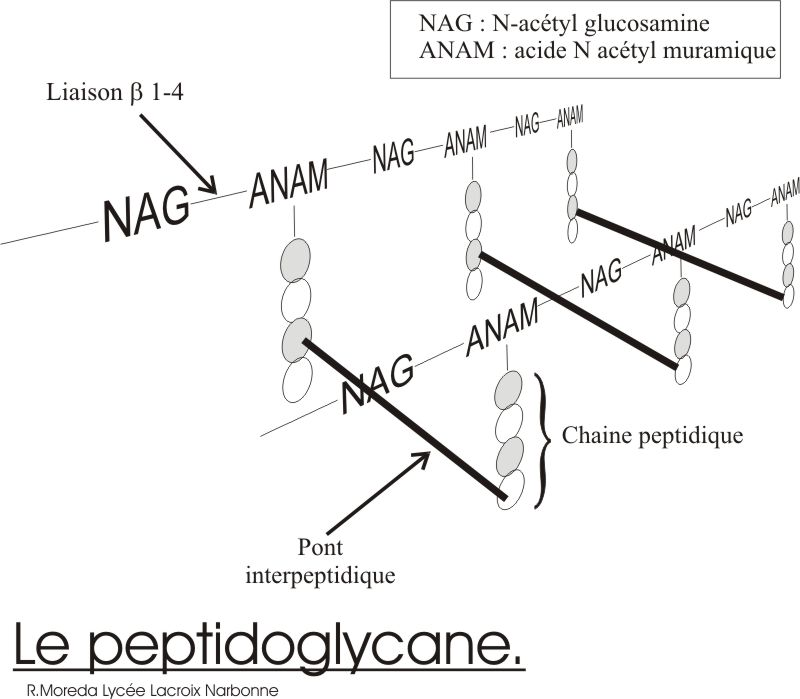 4
[Speaker Notes: PG: polymère qui assure la rigidité de la structure; il est constitué de chaines glucidiques reliées par des chaines peptidiques, formant une sorte de tissu entourant la bactérie]
Structure comparée de la paroi des bactéries à gram positif et à gram négatif
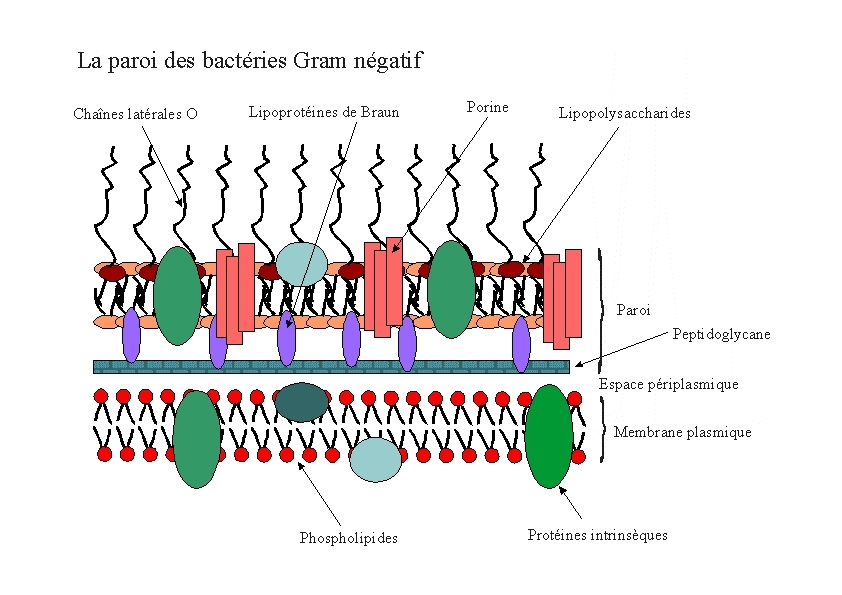 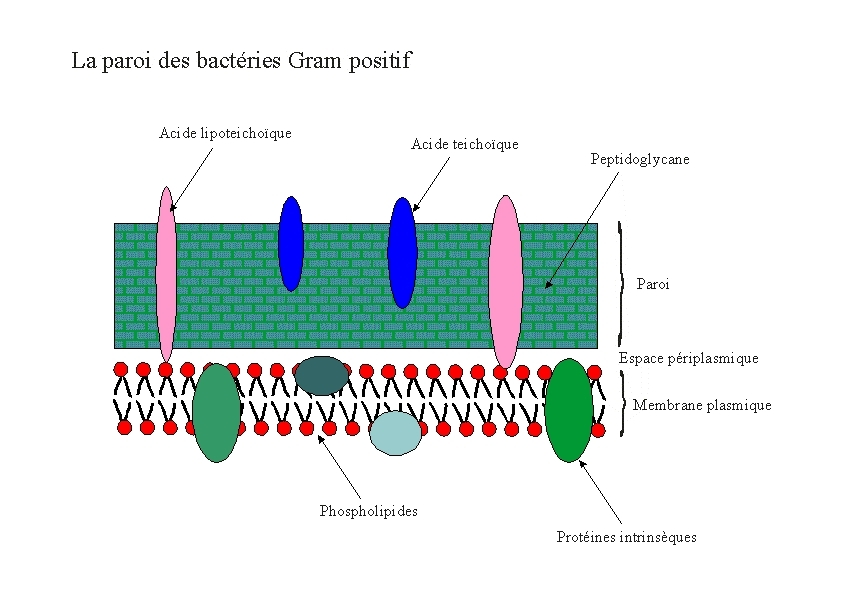 5
Elément nucléaire
Le noyau bactérien est constitué d’un seul chromosome.
L’ADN bactérien est constitué de deux brins complémentaires.
 ADN = support des gènes
Gène = programme de fabrication des protéines.
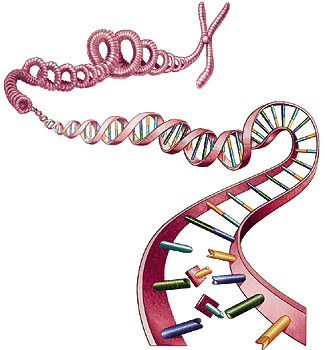 6
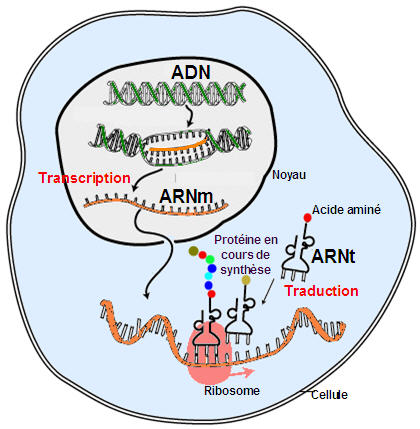 Synthèse protéique
7
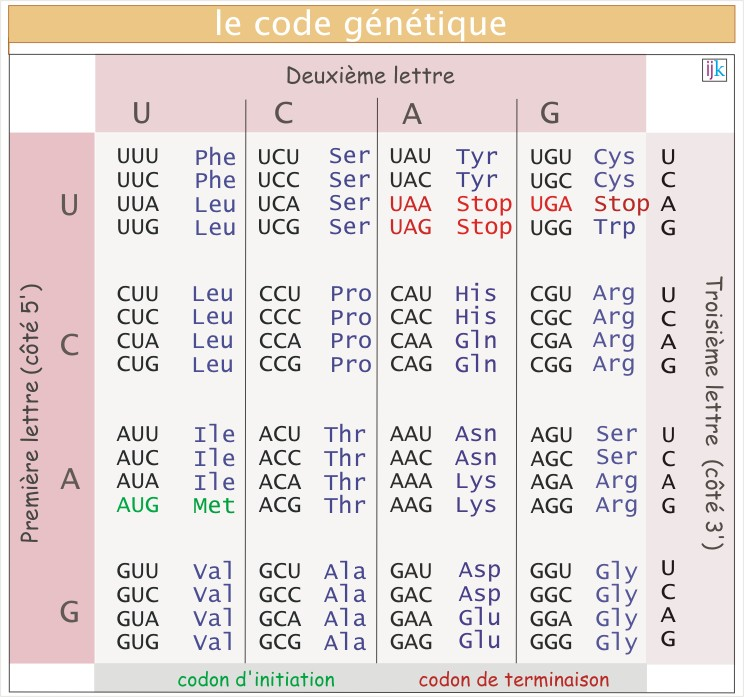 Code génétique
8
Elément nucléaire
A une séquence donnée de nucléotides sur l’ADN correspond une séquence d’acides aminés, soit un polypeptide soit une protéine.
ADN = support du programme de biosynthèse des protéines bactériennes.
Ces protéines ont un rôle structural ou une activité enzymatique.
Elles interviennent également en catalysant les réactions chimiques du métabolisme: synthèse des autres constituants, catabolismes…
9
DEFINITION
Bactéries saprophytes:
vivent et se nourrissent dans l’environnement (sol, eaux, surfaces).
Bactéries commensales:
vivent au contact du revêtement cutanéo-muqueux d’un hôte sans entraîner de désordres.
Proviennent soit de l’environnement (certaines bactéries saprophytes), soit d’autres hôtes (bactéries incapables de survivre en dehors de l’hôte).
FLORES SAPROPHYTES/COMMENSALES
Exposition de tout individu aux bactéries est inévitable.
Naissance: flore s’installe sur la peau et muqueuses.
Système complexe de défense, éviter envahissement individu.
EQUILIBRE entre flores commensales (peau/muqueuses) et l’individu.
Flore variable: âge, alimentation, état de santé, antibiothérapie…
Flore intestinale: source de nutriments (ex: vitamine K) et barrière écologique contre l’implantation des germes virulents.
FLORES SAPROPHYTES/COMMENSALES
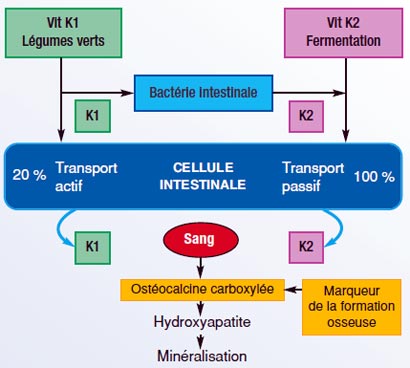 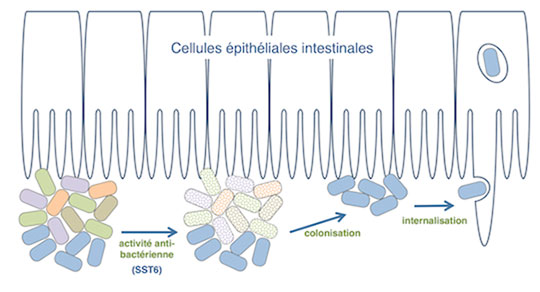 FLORES SAPROPHYTES/COMMENSALES
Flore intestinale:
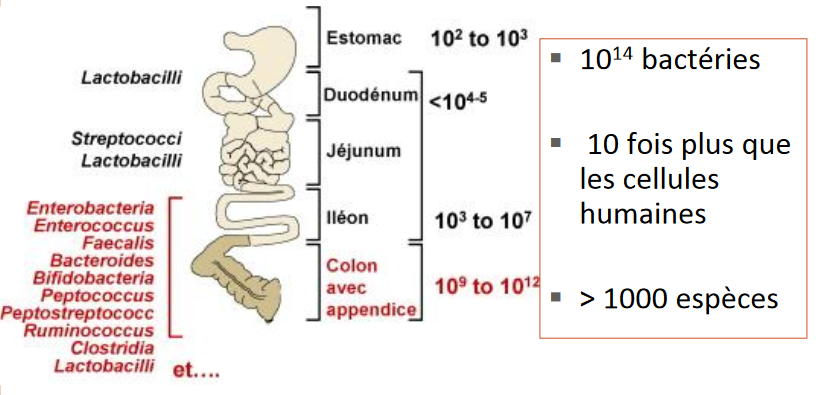 Germes pathogènes: certains E.Coli (EPEC,EHEC), Salmonella ssp, Shigella, Campylobacter, Yersinia ssp, Vibrio Cholerae.
FLORES SAPROPHYTES/COMMENSALES
Germes pathogènes flore ORL:
Haemophilus influenzae
Streptococcus pneumoniae (pneumocoque)
Moraxella catarrhalis
Staphylococcus aureus
Streptococcus pyogenes (A)
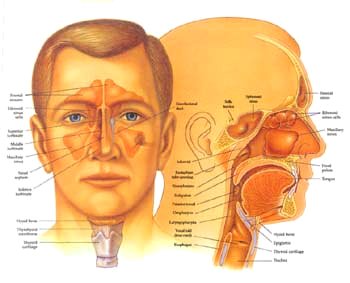 FLORES SAPROPHYTES/COMMENSALES
Flore vaginale: 
diverse, 105-108bactéries/gr sécrétions vaginales.
Composition: Prevotella, Peptostreptococcus, Gardnerella vaginalis, Streptococcus groupe B, Candida albicans….etc
Germes pathogènes strictes:
Trichomonas vaginalis, Chlamydiae trachomatis, Neisseria gonorrhoeae.
Vaginose = désequilibre de la flore bactérienne
Vaginite = inflammation avec un germe responsable
DEFINITION
Bactéries pathogènes :
capables de provoquer une maladie chez un sujet dont les mécanismes de défense sont normaux .
ex : tuberculose, typhoïde, choléra…
Pouvoir pathogènes:
Ensemble des mécanismes conditionnant le type de maladie dépendant d’une bactérie (Qualitatif)
Virulence:
capacité de la bactérie à déclencher une maladie infectieuse. 
Dose infectante (Quantitative)
Même pouvoir pathogène => virulence différente.
Ex: Shigella dysenteriae +++ / Shigella flexneri+/-
Pouvoir pathogène/Virulence
Bactérie pathogène de la flore commensale:
Pneumocoque (Streptococcus pneumoniae)
Méningocoque (Neisseria menigitidis)
Staphylococcus Aureus, Haemophilus ssp.
Bactérie pathogène ne faisant pas partie de la flore:
Mycobacterium tuberculosis, Salmonella typhi, Shigella, Vibrio cholerae….
Susceptibilité individuelle: âge, patrimoine génétique, comorbidité, sexe….
Pouvoir pathogène/Virulence
Bactéries opportunistes:
Bactéries habituellement non pathogène pouvant devenir pathogènes lorsque les défenses sont affaiblies (ex: immunodépression).
Bactéries commensales +++ (ex: entérocoques, Escherichia Coli, Staphylococcus epidermidis)
Bactéries saprophytes de l’environnement (ex: Pseudomonas aeruginosa)
Interaction hôte-bactéries
Transit: Absence d’implantation de la bactérie
Colonisation: implantation sur revêtement cutanéo-muqueux sans provoquer de dommage pour l’hôte.
Portage (porteurs sains): Colonisation bactéries pathogènes +/- transitoire dans la flore commensale.
Maladie infectieuse: conflit hôte-bactérie > lésions chez hôte.
Mode de transmission
Dépend du réservoir (homme, animal, environnement)
Directe:
Contamination par contact direct avec le réservoir.
Ex humain: menigocoque, pneumocoque, coqueluche…
Ex animaux: Brucellose, peste….
Indirecte:
Contamination par l’intermédiaire d’objet infecté, aliment contaminé, eau….
Survie bactérie
Horizontale (inter-humaine) ≠ Verticale (in utéro)
VOIES CONTAMINATIONS
Chaque porte d’entrée = une défense pour limiter l’implantation bactérienne (cf: Moyens de défense).
Digestive: ingestion aliments, eau….
Choléra, Typhoïde.
Respiratoire: inhalation d’aérosols contaminés
Légionellose, coqueluche.
Cutanée: inoculation par contact, plaie souillée…
Tétanos, surinfection d’une plaie.
Transcutanée: inoculation iatrogène (injection, cathéter) ou piqûre insecte.
Peste, maladie de LYME.
Sexuelle: IST (Syphillis, gonocoque, Chlamydiae trachomatis).
Syphillis, uréthite gonococcique ou chlamydiae trachomatis.
Physiopathologie
1ère étape:
Colonisation: Implantation revêtement cutanéo-muqueux.
Adhésion: mécanisme essentiel pouvoir pathogène.
2ème étape:
Invasion: franchissement barrière cutanéo-muqueuse + inflammation.
Infection localisée: pneumonie, infection urinaire, infection sur cathéter, infection dentaire….
3ème étape:
Dissémination: voie sanguine (Bactériémie) ou lymphatique....localisation secondaire (métastases septique, ex: endocardite, abcès profond, ostéite....)
EXEMPLES PORTES ENTREE
URINAIRE (E.Coli => pyelonephrite=> bactériémie)
INTESTINALE (Shigella=> passage muqueuse=>bactériémie)
PULMONAIRE (pneumocoque=> pneumonie=> bactériémie)
PLAIE (Staphyloccocus aureus => infection cutané=> bactériémie)
ORL (Streptococcus ssp=> lésions dentaires=> bactériemie=> endocardite)
INFECTION SURFACE/PROFONDE
Cystite simple:
Signes fonctionnels urinaires bas: Pollakiurie, brulures mictionnelles….parfois asymptomatiques.
Sans fièvre
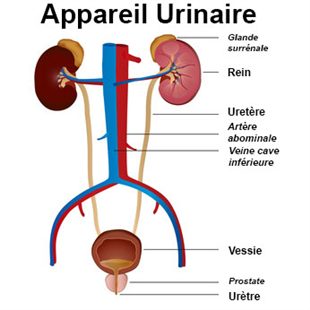 Pyélonéphrite:
Signes de cystites inauguraux parfois discrets et qui peuvent manquer.
Début souvent brutal : par lombalgie unilatérale + fièvre + frissons
Formes compliquées :
Bactériémie et choc septique
Abcès du rein
MODE D’INFECTION
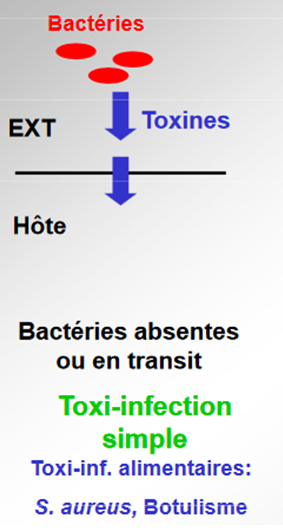 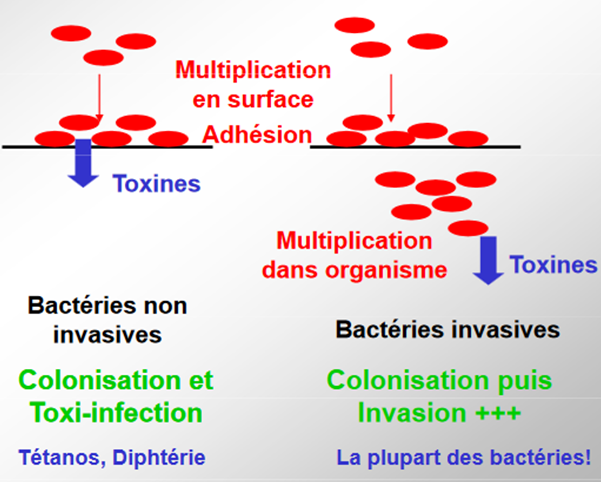 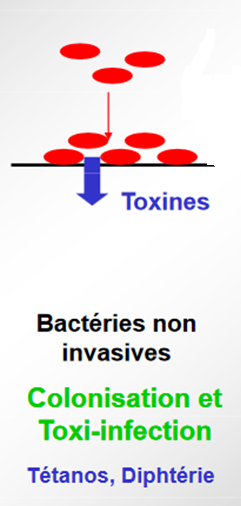 MODE D’INFECTION
Toxi-infection simple
Toxine seule responsable du pouvoir pathogène
Ex: infection alimentaire Staphyloccocus aureus, Clostridium botulinum (Botulisme).
Colonisation suivie d’une toxi-infection
Absence de pénétration, adhésion cellules cibles et sécrétion toxine pathogène.
Ex: Clostridium tetani (Tétanos), Corynebacterium diphteriae (Diphtérie).
Colonisation suivie d’une invasion bactérienne
Adhésion, multiplication et invasion.
La plupart des bactéries en pathologie infectieuse, bactéries invasives.
MOYENS DE DEFENSE
Fréquence exposition bactérie virulente contraste avec rareté infections.
Plusieurs lignes de défense:
Barrières non spécifiques
Immunité innée (non spécifique) (Cf cours 2ème année)
Immunité spécifique acquise (Cf cours 2ème année)
MOYENS DE DEFENSE
Barrière cutanéo-muqueuses: 1ère ligne défense.
Epithéliums: jonction serrées, cellules polarisées (cils, mucus..), muqueuse intestinale plus vulnérable…
Défense physique: kératinisation, desquamation superficielle, rôle du mucus (muqueuses).
Défense chimique : pH acide, sécheresse, T< 37°, sécrétion lipides toxique, lyzozyme...
Défense biologique: flore commensale cutanée (Staphylococcus epidermis, corynébacteries, Prionibactbactérium acnes) et flore commensale des muqueuses (vaginale, intestinale, salivaire...)
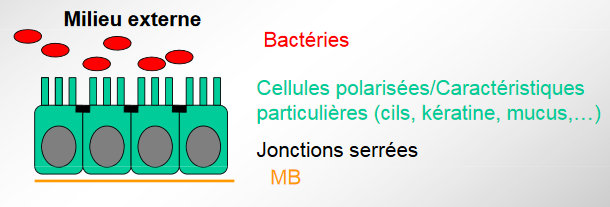 MOYENS DE DEFENSE
Rq: Colonisation transitoire peau bactéries pathogènes: Staphylococcus aureus, Enterococcus, Entérobactéries, Pseudomonas aeruginosa....Importance lavage des mains.




Rq: Plupart infections spontanées => point de départ surface d’une muqueuse.
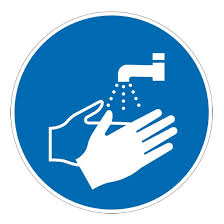 MOYENS DE DEFENSE
Réaction inflammatoire:  2ème ligne défense.
But: élimination rapide agent pathogène présent dans tissu stérile.
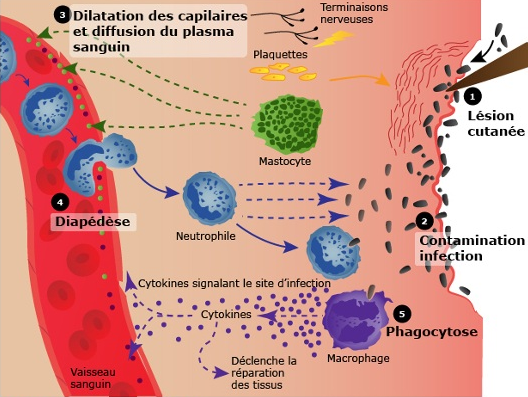 Conséquence:
Hyperleucocytose (PNN), augmentation CRP.
PROPHYLAXIE
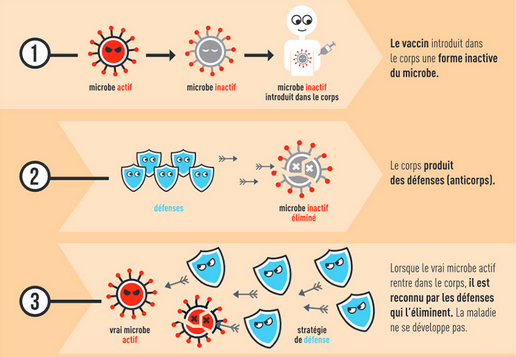 VACCINATION:
La vaccination est un procédé consistant à introduire un agent extérieur (le vaccin) dans un organisme vivant afin de créer une réaction immunitaire positive contre une maladie infectieuse.
PROPHYLAXIE
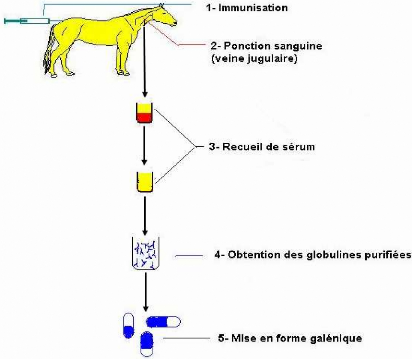 SEROTHERAPIE:
l'utilisation thérapeutique du sérum se caractérisant par l'administration d'un sérum immunisant.
Origine animale, provenant d'un animal qui a été vacciné contre une maladie infectieuse, ou d'origine humaine.
PROPHYLAXIE
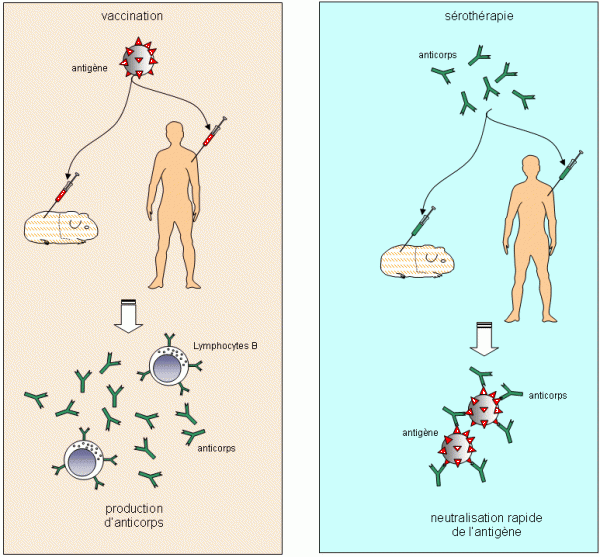 PROPHYLAXIE
Chimioprophylaxie:
Technique de prophylaxie consistant à administrer à une personne des médicaments, vitamines, minéraux ou autres produits pour diminuer son risque de développer une maladie donnée.
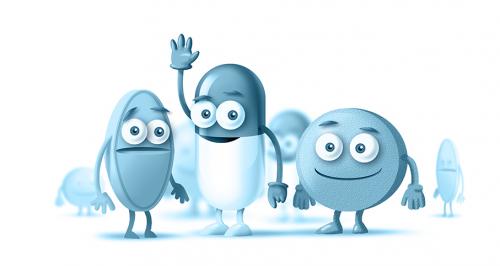 ANTIBIOTIQUES
ANTIBIOTIQUES
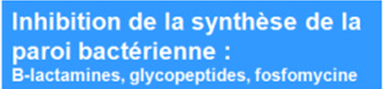 - Penicilline G
- Penicilline M
- Penicilline A
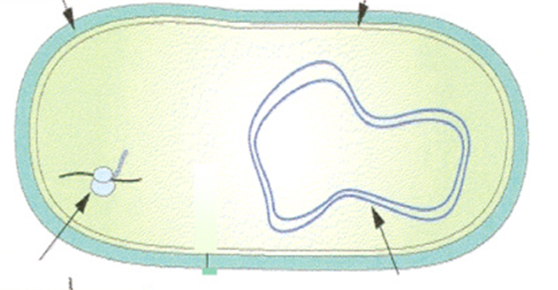 - Penicilline U/V
- Cephalosporine 1G
- C2G
- C3G puis C4G
- Carbapénèmes
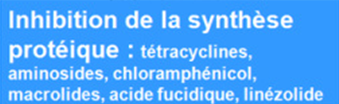 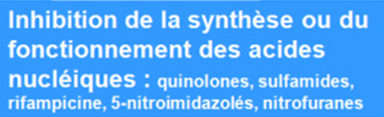 RESISTANCE AUX ANTIBIOIQUES
Résistance chromosomique:
	- Transmission verticale
	- propagation lente
	- bactérie fragilisé par mutation
	- non transmissible entre les espèces
ANTIBIO
M
M
M
M
M
M
M
BMR: Bactérie Multi-Résistante
Résistance plasmidique:
	- Transmission horizontale
	- propagation plus rapide
	- bactérie non altéré par plasmide
	- Transmission inter- espèces
ANTIBIO
BMR = RISQUE DE RESISTANCE SUR TOUS LES ANTIBIO
ANTIBIOTIQUES
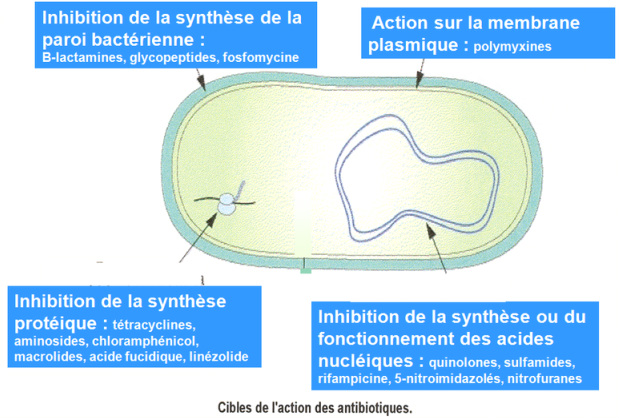 Quel traitement?
BLSE=Betalactamase à spectre large CHN=Cephalosporinase Haut Niveau
BMR
Intérêt de l’isolement du patient et du respect des règles d’hygiènes:
Limiter la propagation des mécanismes de résistance.
Préserver l’arsenal thérapeutique efficace
Eviter des infections à germes multi-résistant.